VUI MỪNG CHÀO ĐÓN CÁC EM
TỚI BUỔI HỌC NGÀY HÔM NAY
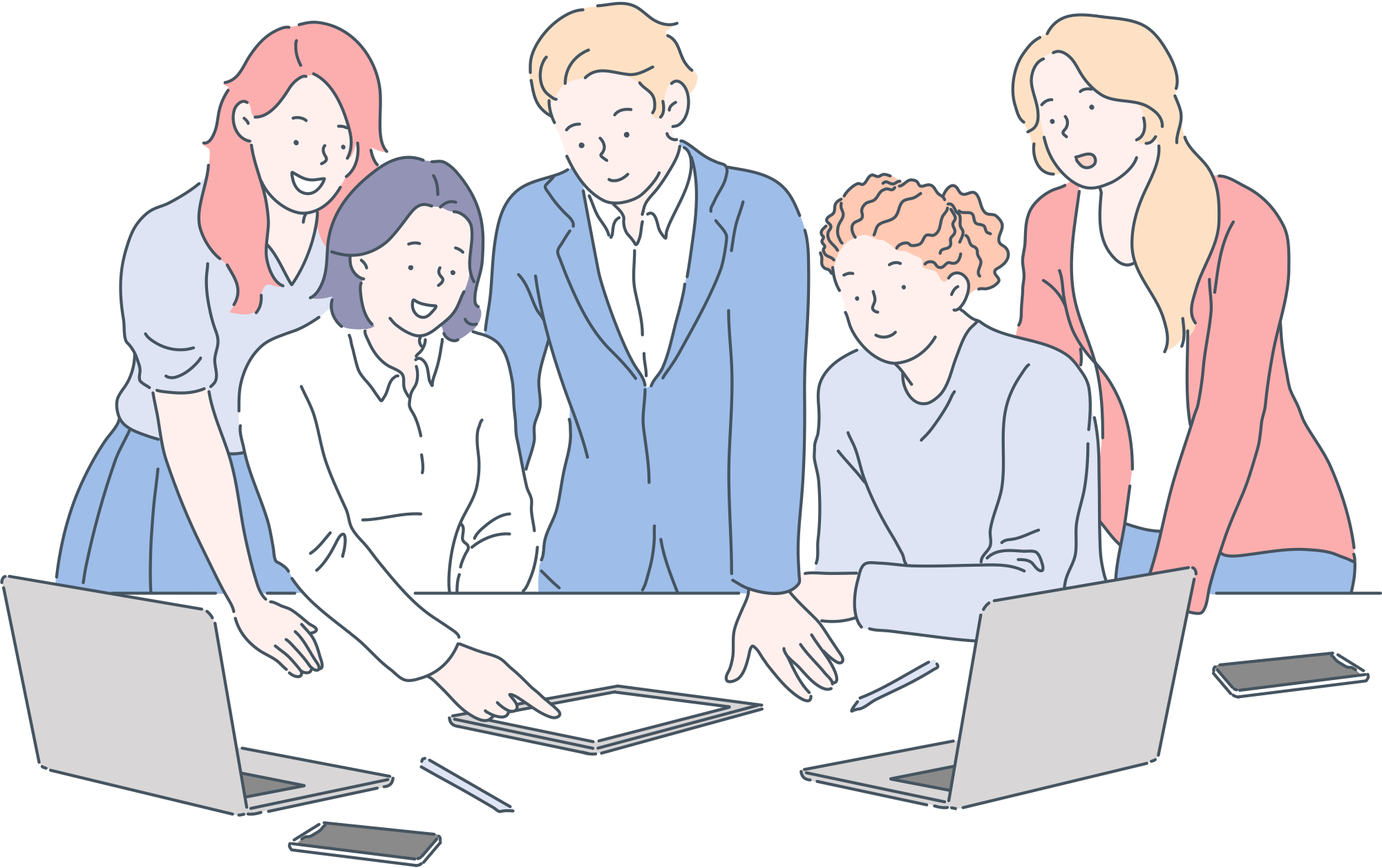 KHỞI ĐỘNG
Nêu công thức tính nồng độ phần trăm C của một dung dịch?
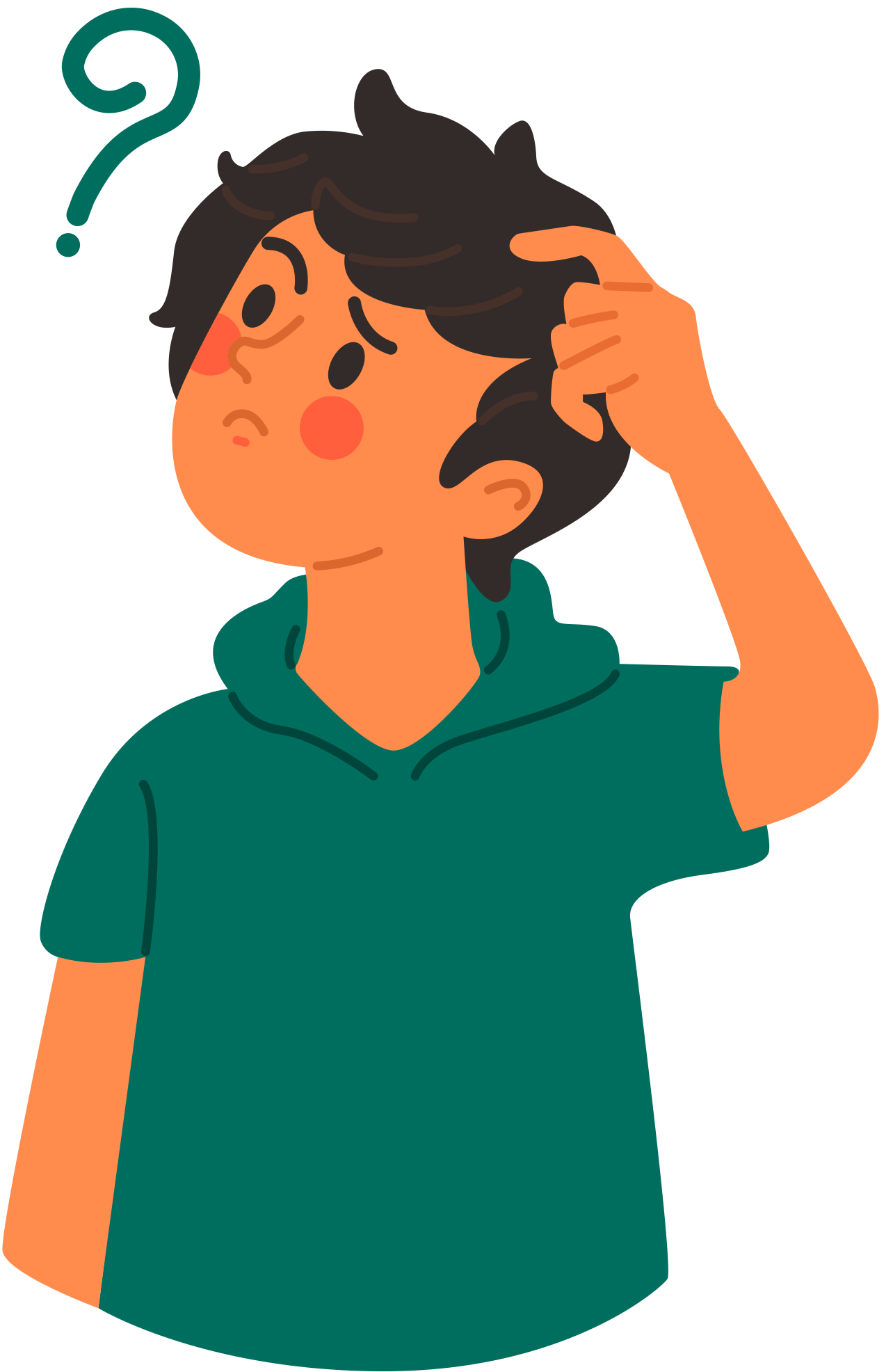 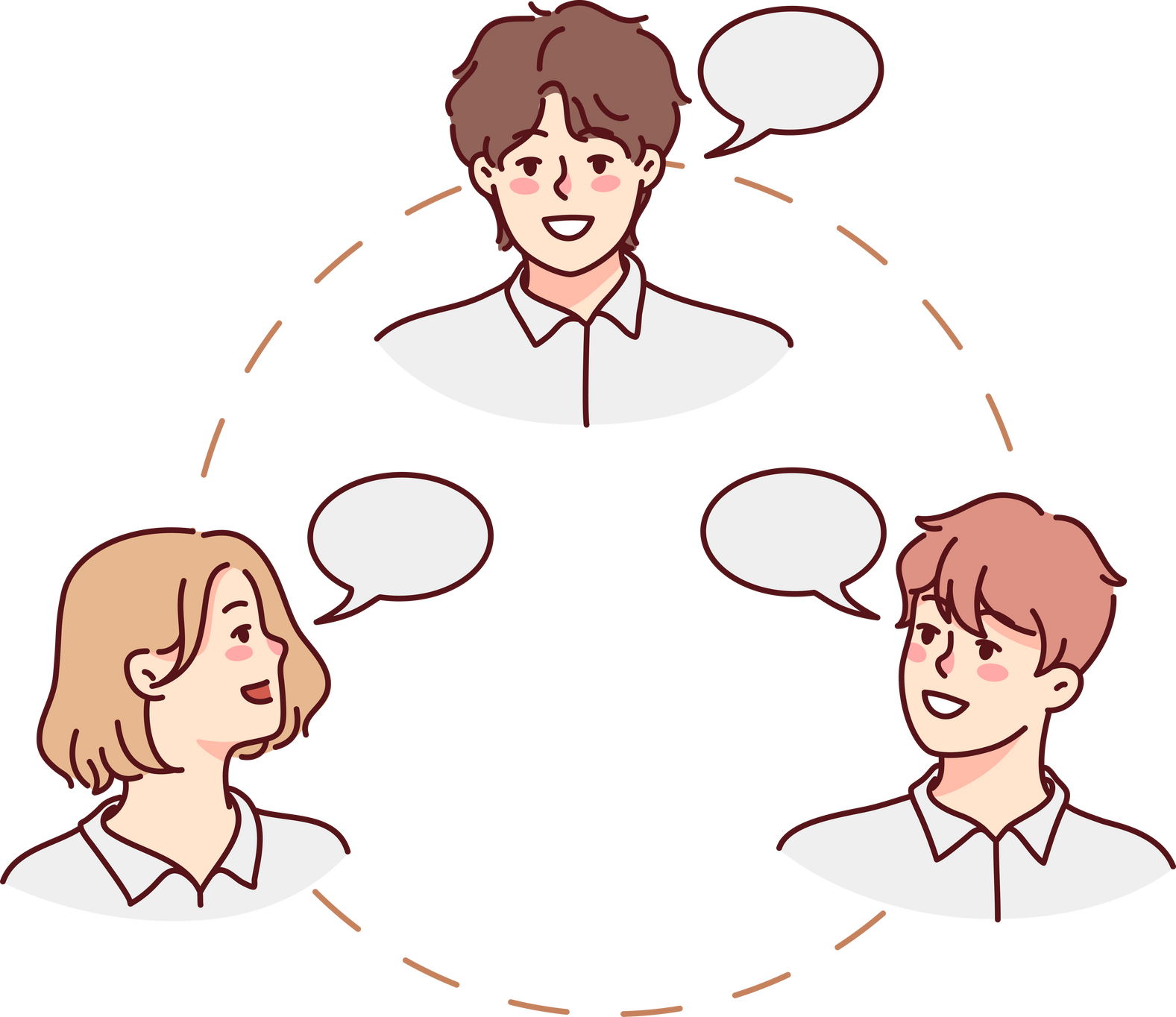 HOẠT ĐỘNG 
THỰC HÀNH TRẢI NGHIỆM
PHA CHẾ DUNG DỊCH THEO NỒNG ĐỘ YÊU CẦU
01
HÌNH THÀNH KIẾN THỨC MỚI
Hoạt động 1 (SGK – tr.114)
Tính toán lượng chất tan và dung môi để pha chế dung dịch có nồng độ phần trăm cho trước
Ta cần tính số gam đường cát và số gam nước tinh khiết cần thiết để có thể tạo ra n = 1 000 ml dung dịch có nồng độ a%. Biết rằng khối lượng riêng của đường cát là d = 1,1 g/ml và 1 lít nước tinh khiết nặng 1 kg.
Phiếu học tập số 1
Hoạt động 2 (SGK – tr.114)
Xây dựng bảng tính Excel
Thực hiện các bước để xây dựng bảng tính Excel tính toán lượng chất tan và dung môi cần thiết.
Bước 1:
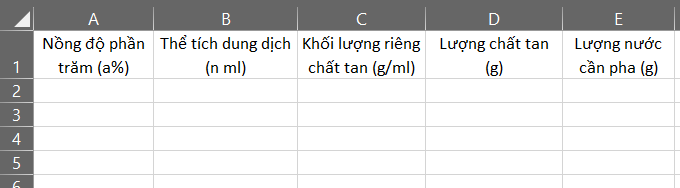 Bước 2:
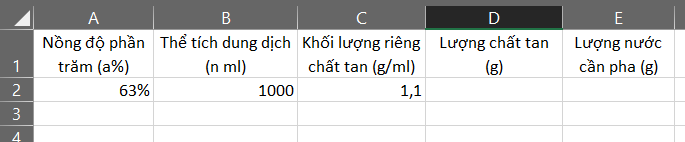 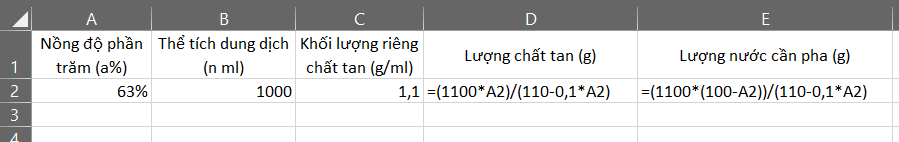 Bước 3:
Bước 4:
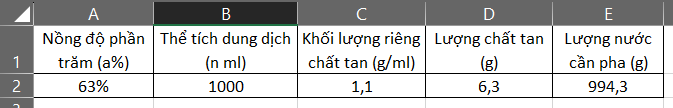 PHIẾU HỌC TẬP SỐ 1
Nhóm : ……………………….
Bước 2: Biến đổi hệ phương trình trên về dạng hệ hai phương trình bậc nhất hai ẩn.
……………………………………………………………………………………….........
……………………………………………………………………………………….........
02
LUYỆN TẬP
Câu 1. Để pha được dung dịch muối ăn (NaCl hay muối mỏ) 15% thì cần:
A. Hòa tan 15g muối ăn vào 90g nước
B. Hòa tan 15g muối ăn vào 100g nước
C. Hòa tan 30g muối ăn vào 170g nước
C. Hòa tan 30g muối ăn vào 170g nước
D. Hòa tan 15g muối ăn vào 190g nước
Câu 2. Hoà tan 0,9 gam đường vào nước ta được dung dịch A có khối lượng là 1,5g. Nồng độ phần trăm của dung dịch A là:
A. 50%
B. 60%
B. 60%
C. 70%
D. 90%
Câu 3. Tính số gam đường và số gam nước tinh khiết cần thiết để có thể pha chế được 1 000 ml dung dịch 15%, biết rằng khối lượng riêng của đường là 1,1 g/ml. (làm tròn đến chữ số thập phân thứ hai).
A. 568,96 g đường; 483,81 g nước.
B. 666,86 g đường; 566,91 g nước.
A. 568,96 g đường; 483,81 g nước.
C. 666,86 g đường; 566,81 g nước.
D. 568,48 g đường; 483,20 g nước.
Câu 4. Tính số gam muối và số gam nước tinh khiết cần thiết để có thể pha chế được 1 500 ml dung dịch 1.6%, biết rằng khối lượng riêng của muối là 2,16 g/ml. (làm tròn đến chữ số thập phân thứ hai).
A. 479,93 g đường; 472,25 g nước.
B. 472,25 g đường; 479,93 g nước.
C. 479,97 g đường; 472,25 g nước.
D. 479,93 g đường; 472,27 g nước.
D. 479,93 g đường; 472,27 g nước.
Câu 5. Trộn 30 gam dung dịch đường có nồng độ 25% với 30 gam dung dịch đường có nồng độ 28%. Khối lượng chất tan thu được sau khi trộn hai dung dịch là:
A. 13,9 gam.
B. 14,9 gam.
C. 15,9 gam.
C. 15,9 gam.
D. 16,9 gam.
Thực hành (SGK – tr.115)
Tính số gam muối tinh khiết và số gam nước tinh khiết cần thiết để có thể pha chế được 1 000 ml dung dịch nước muối sinh lí 0,9%, biết rằng khối lượng riêng của muối tinh khiết là 2,16 g/ml.
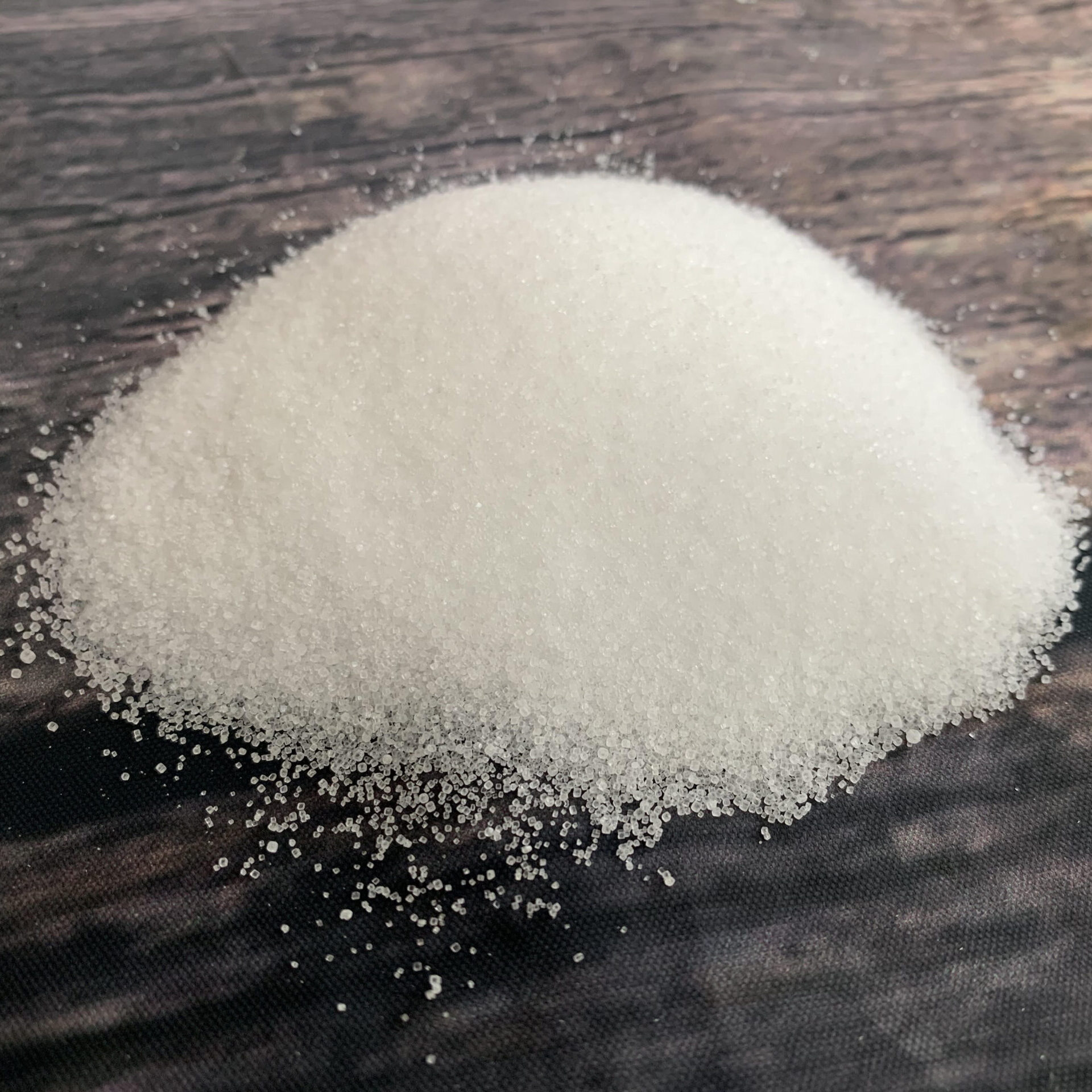 Giải
03
VẬN DỤNG
Bài tập
Hãy sắp xếp các bước tiến hành để pha chế nước muối sinh lí 0,9%
(1). Sử dụng cân tiểu li để đo lượng muối cần pha chế và sử dụng cốc đo thể tích để đo lượng nước cần pha chế.
(2). Hòa tan lượng muối vừa cân với lượng nước vừa đo rồi khuấy đều.
(3). Thực hành tính toán lượng nước và lượng muối tinh khiết cần để pha chế.
(4). Chuẩn bị nước tinh khiết (1,5 lít), muối tinh khiết (0,2 g), cốc đo thể tích (loại 1 lít), cân đồng hồ (loại 2 kg).
Giải
HƯỚNG DẪN VỀ NHÀ
Ghi nhớ kiến thức trong bài.
Hoàn thành bài tập trong SBT.
Chuẩn bị bài sau “Tính chiều cao và xác định khoảng cách”.
TRÂN TRỌNG CẢM ƠN
SỰ QUAN TÂM THEO DÕI
CỦA CÁC EM
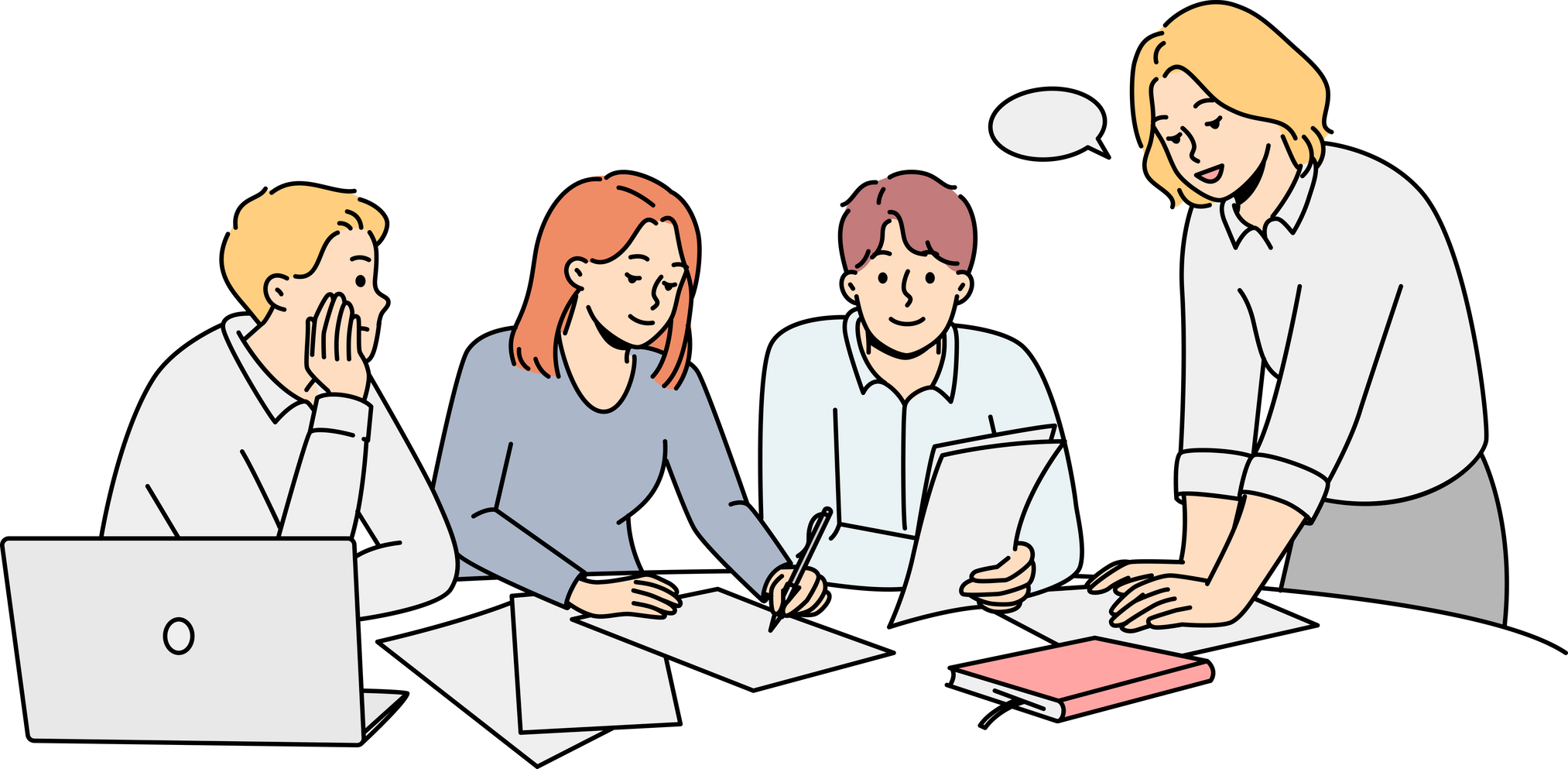